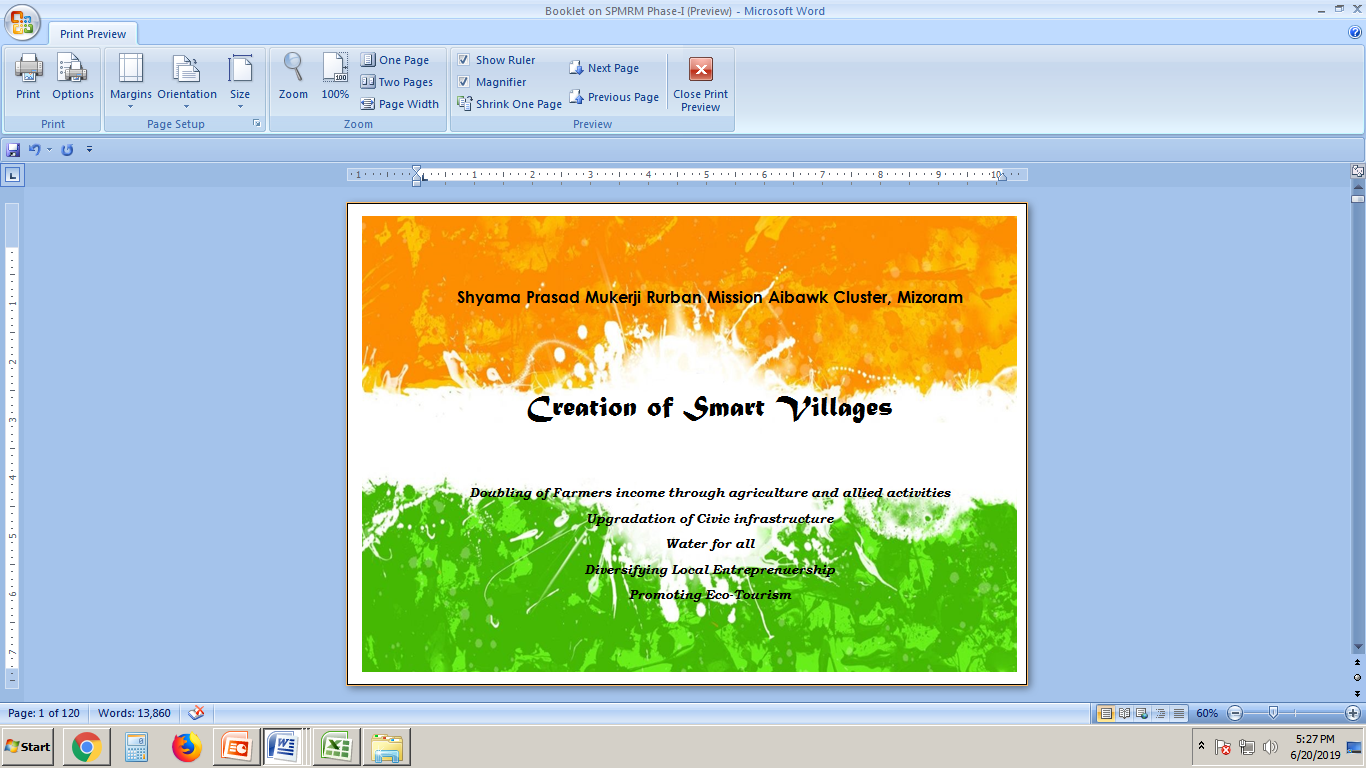 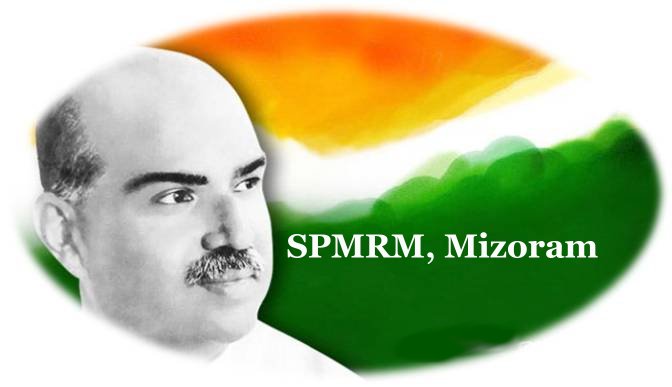 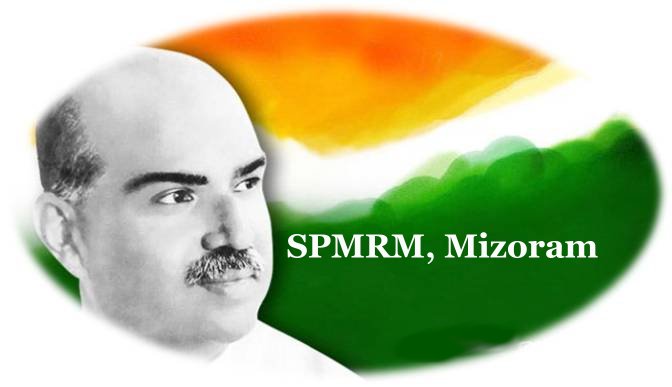 VISION OF THE CLUSTER
“Aibawk Cluster will be developed as a cluster with access to Social, Economic, Educational, Health and Digital amenities focusing particularly on Agriculture & allied, Rural infrastructure, and Eco-Tourism by utilizing the wealth offered by the vast virgin forest land while conserving it.”
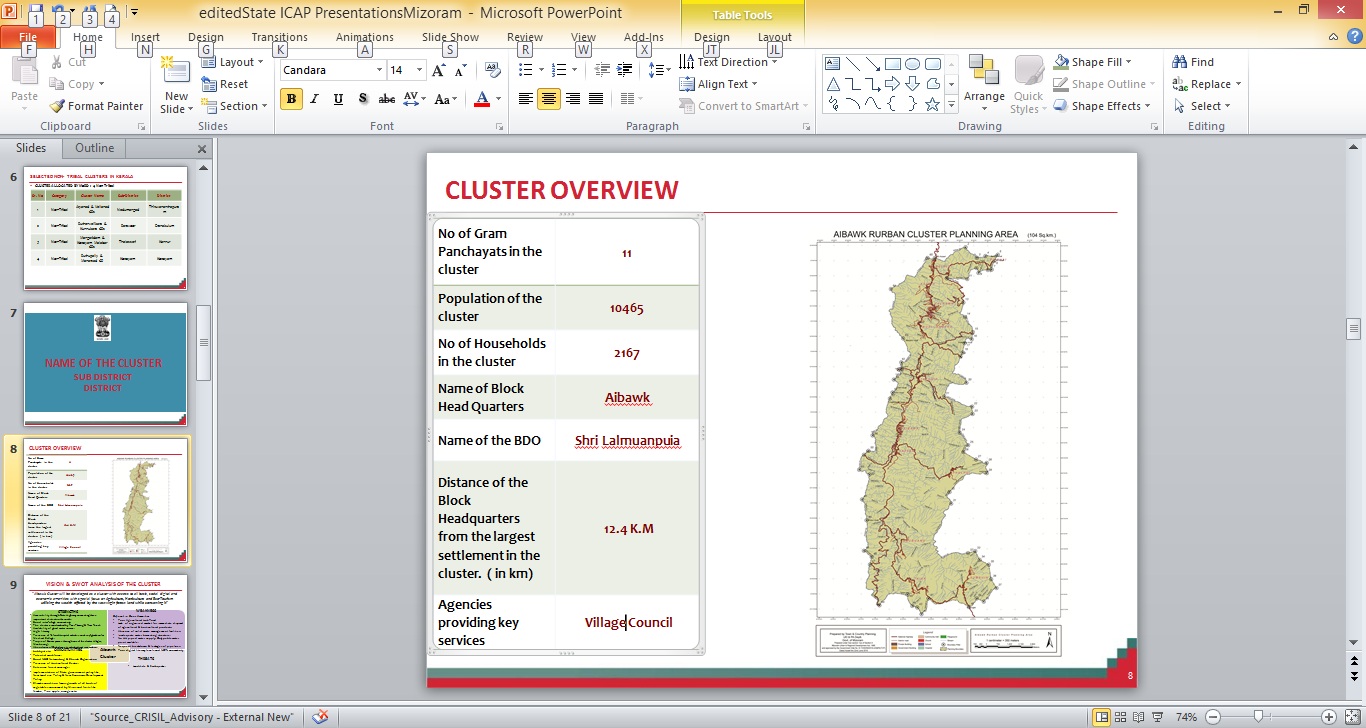 PHYSICAL & FINANCIAL PROGRESS REPORT OF WORKS UNDER SPMRM,
 AIBAWK RURBAN CLUSTER
(Since Inception)
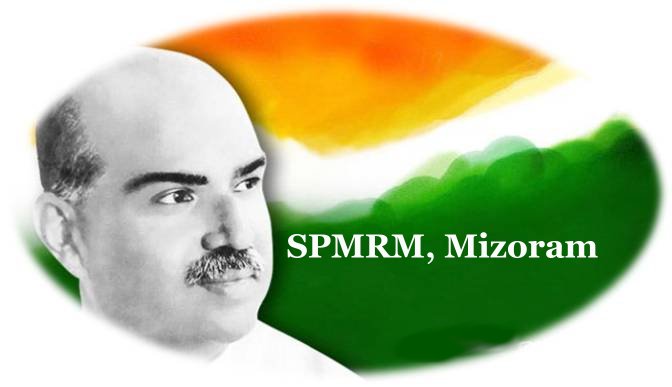 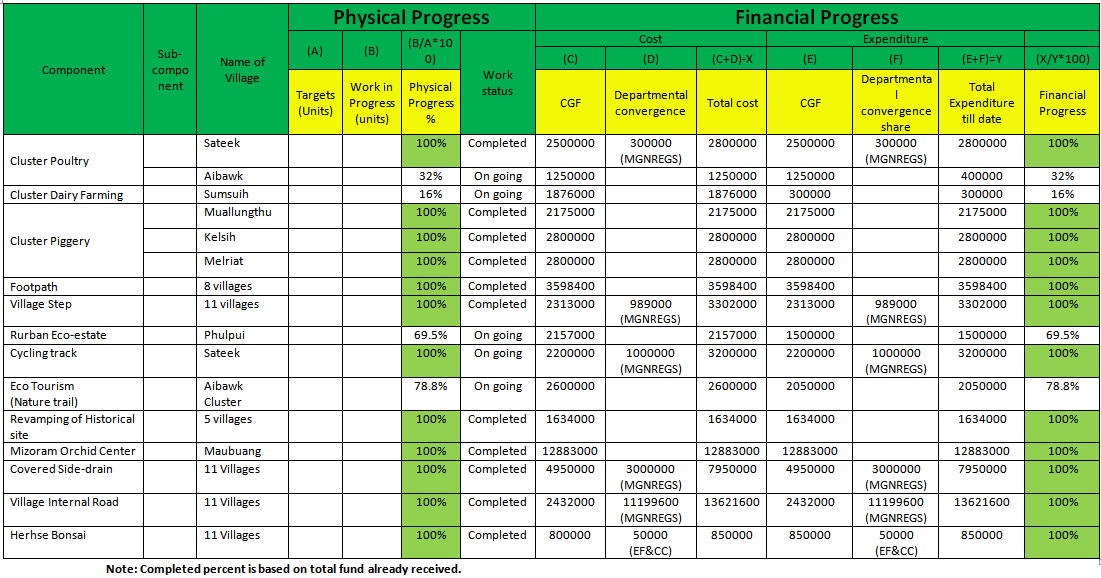 Outcomes Achieved
Assets created under Social Infrastructure like Pedestal Footpaths, Village Steps, Side drains etc.
Up gradation of water Pipelines in 11 Villages
Completion of big promising Projects like Mizoram Orchid Centre, Maubaung
Cluster Piggery and Poultry farming
Construction of Separate Toilet for Boys and Girls at Govt Schools
Assets created under Eco Tourism like Sateek Cycling Track, revamping of historical sites
                    Outcomes Envisaged( FY 2019-20)
 Wholesale market at Sateek Village
Inter Village Road Connectivity
Agricultural Linked Road
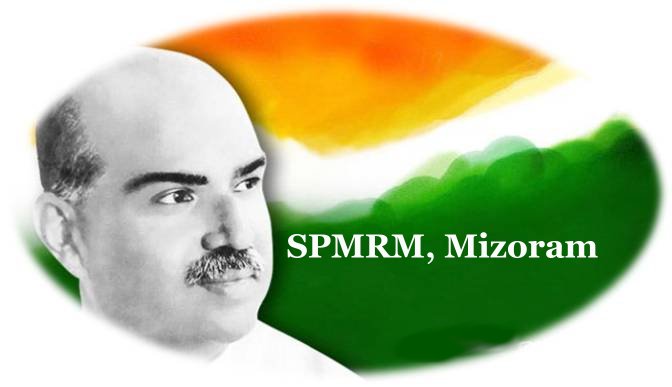 Mizoram Orchid Centre, Maubuang
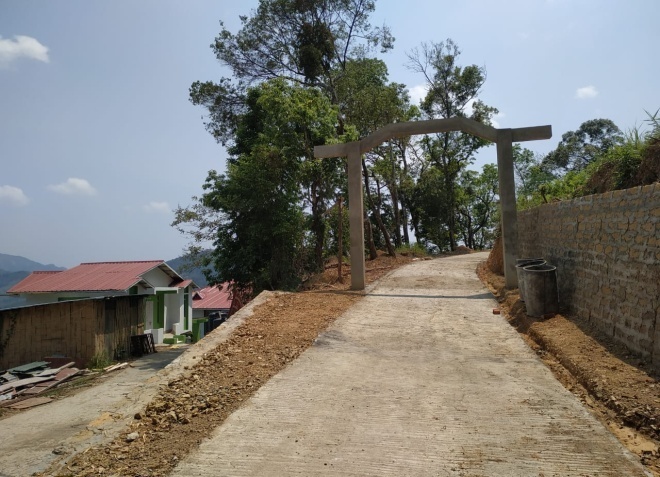 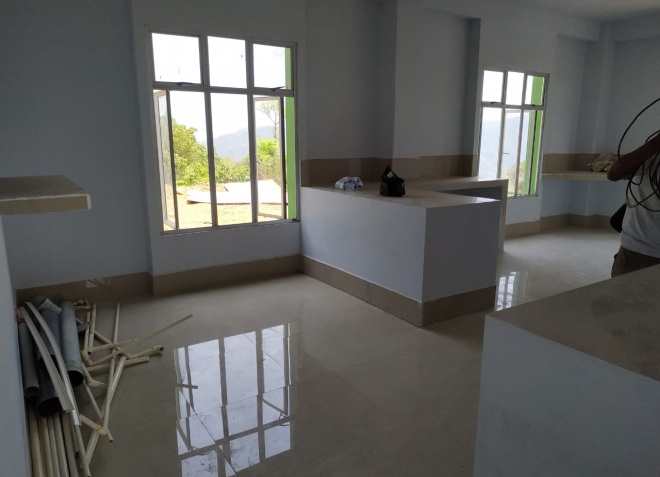 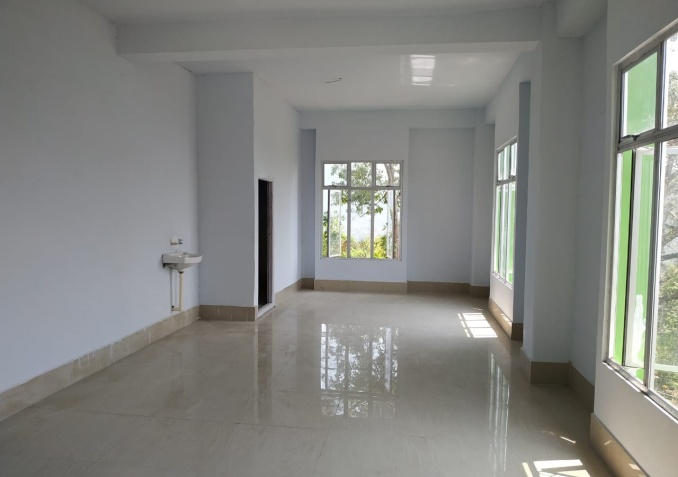 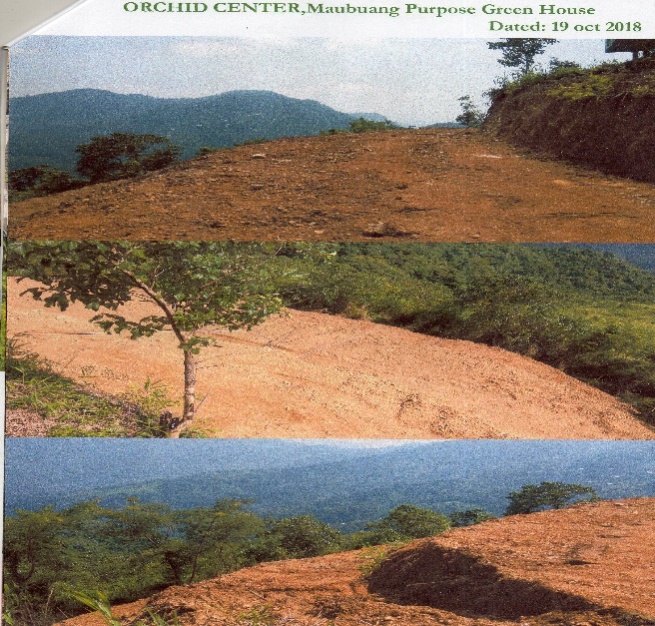 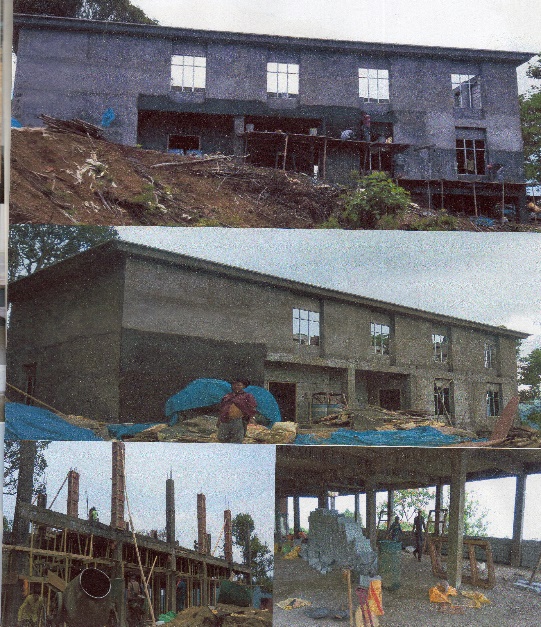 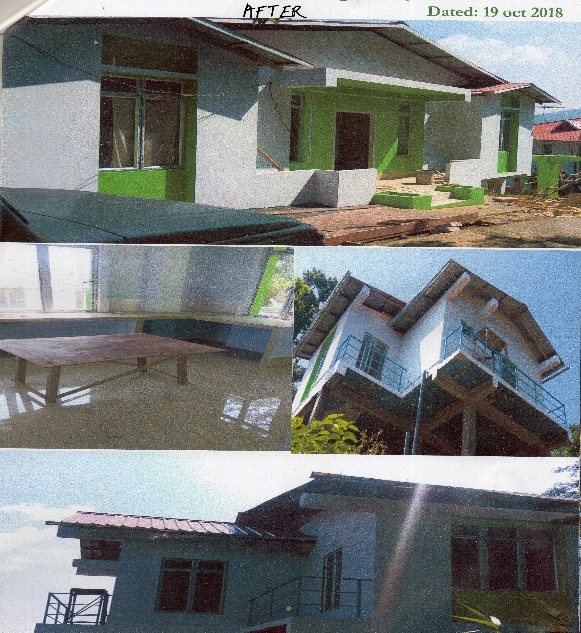 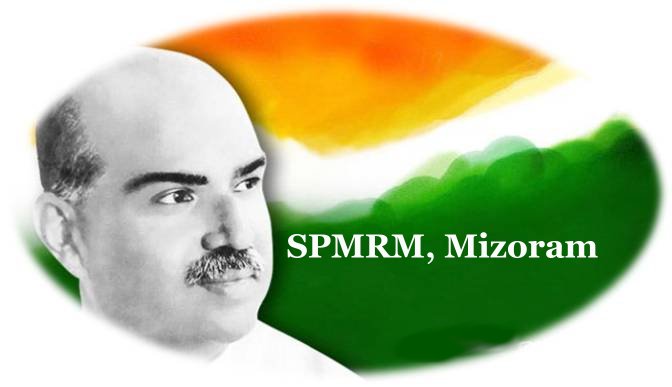 Cluster Piggery Farming at Muallungthu, Kelsih and Melriat
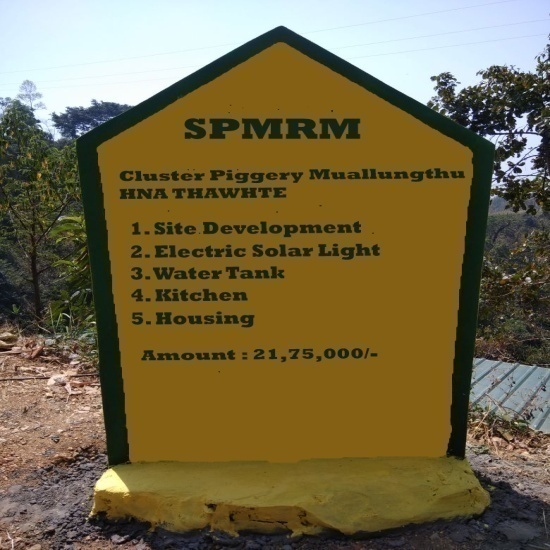 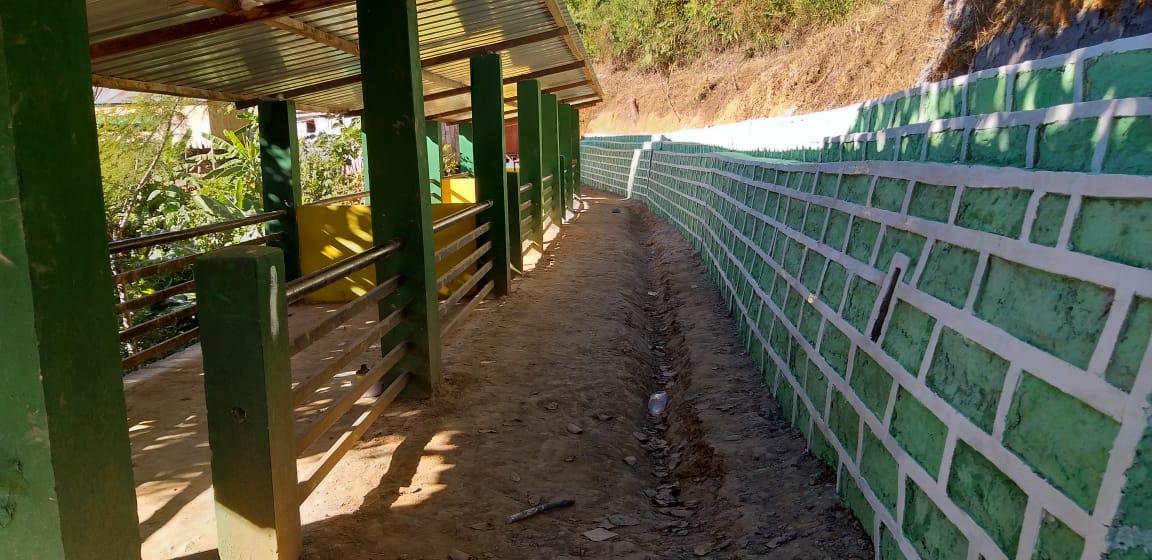 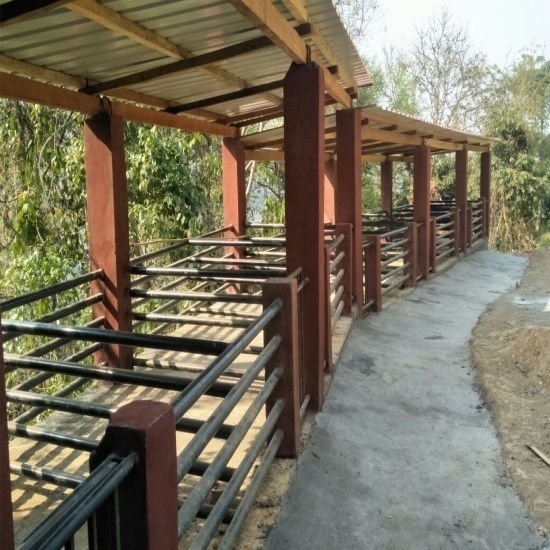 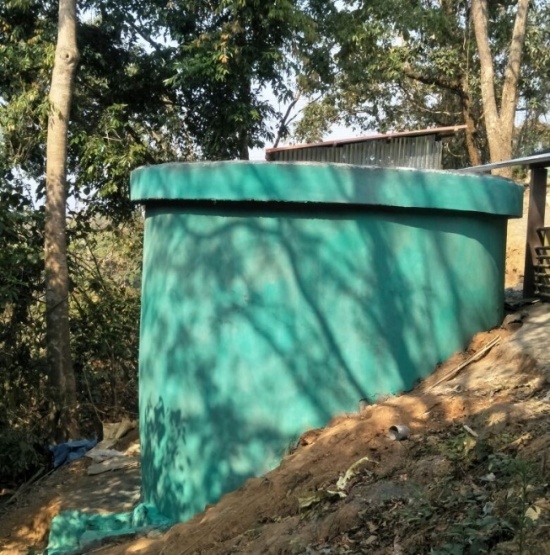 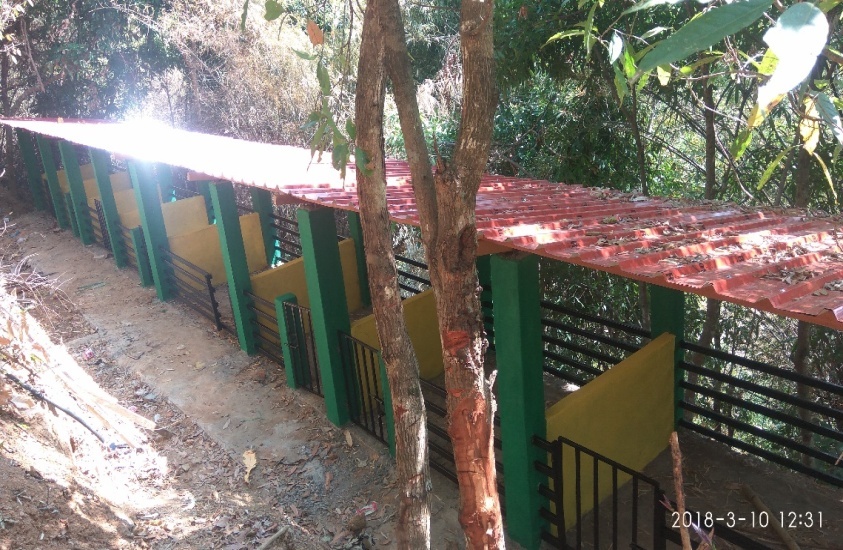 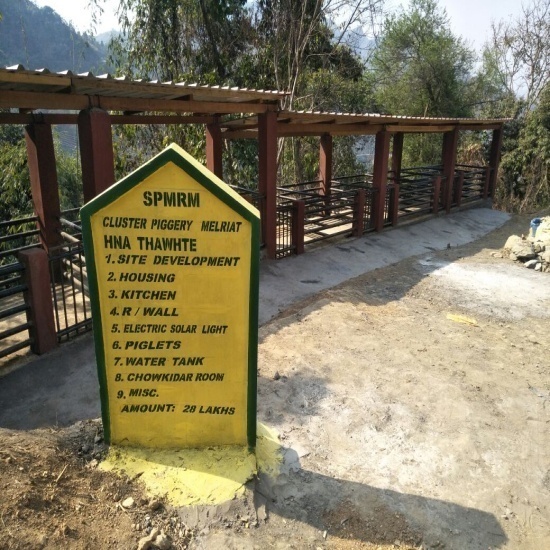 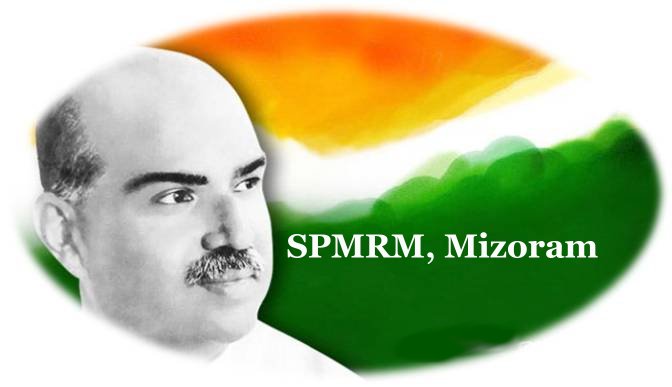 Pedestal Footpath
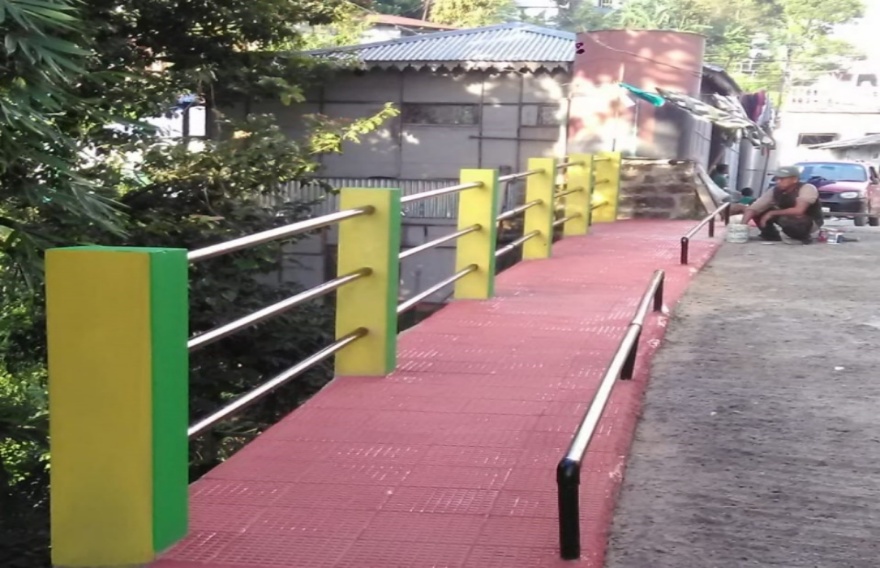 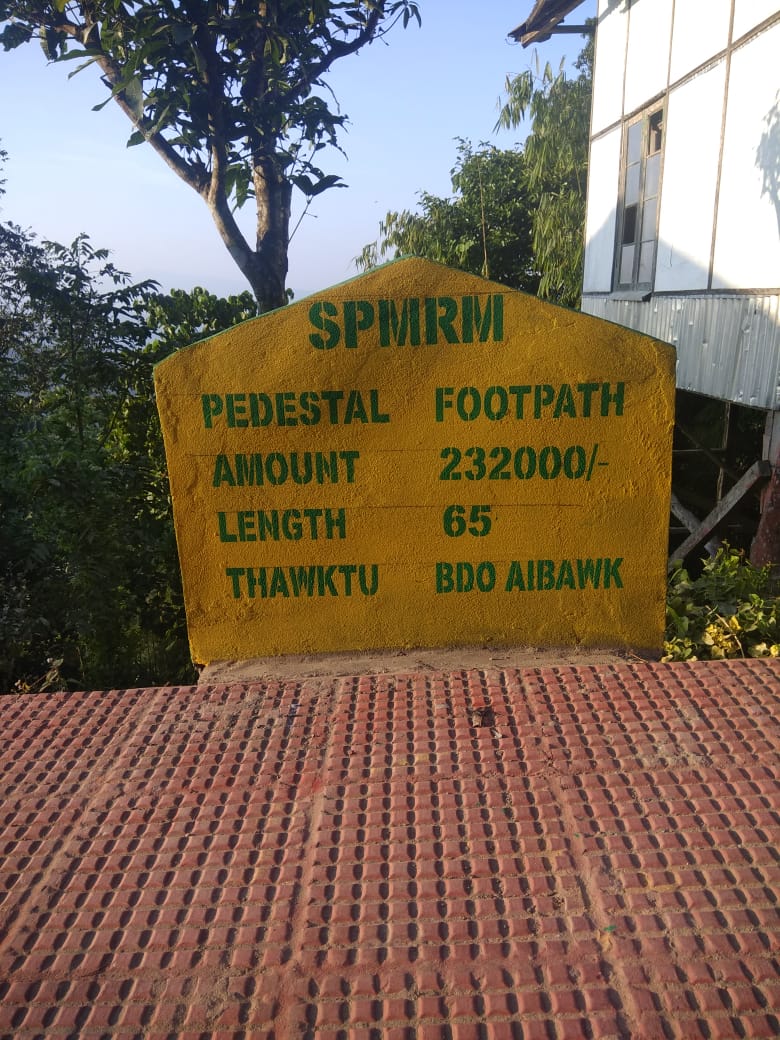 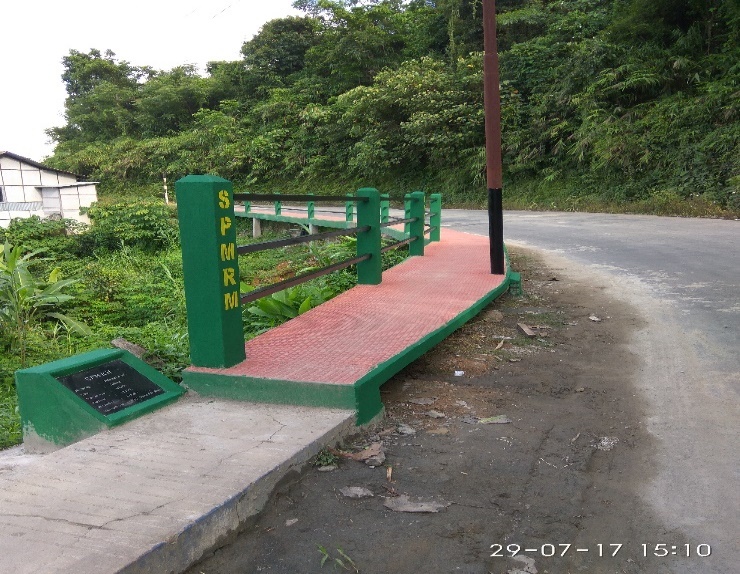 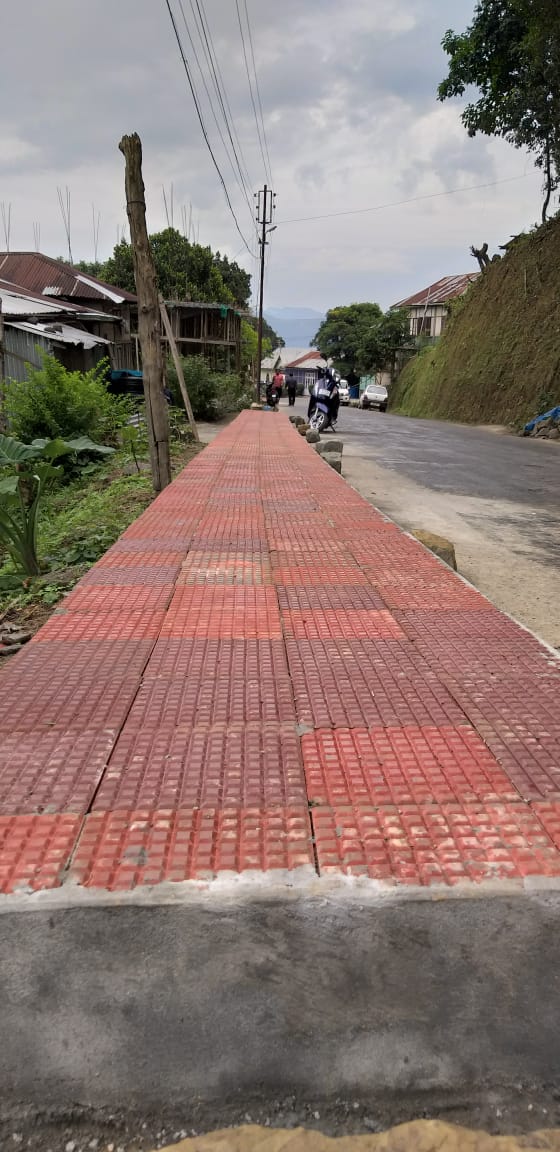 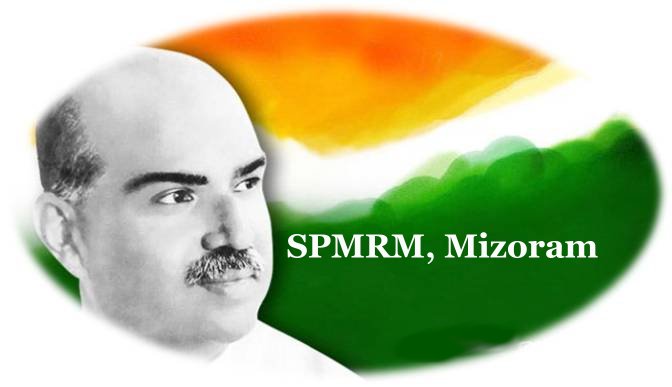 Eco-Tourism nature trail
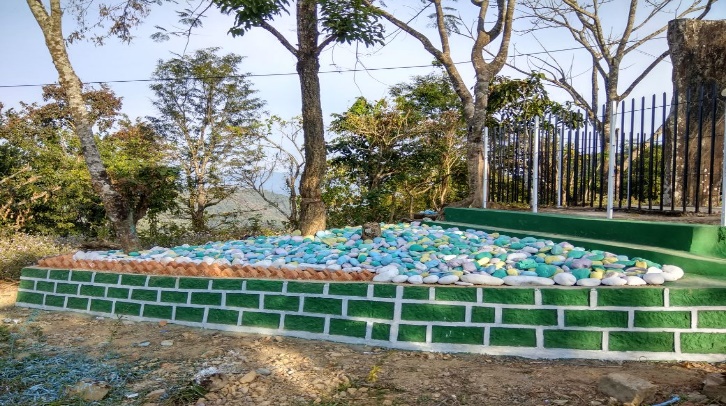 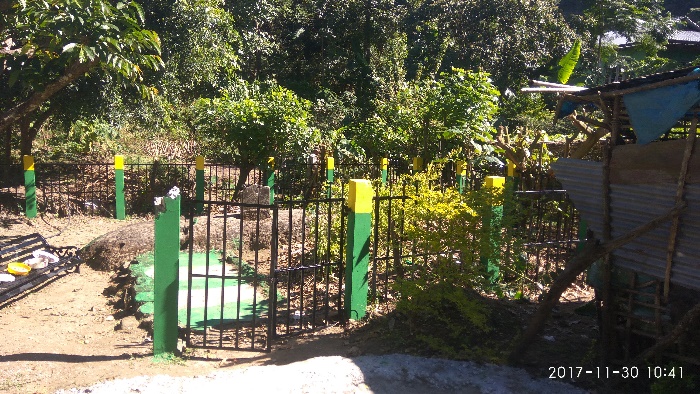 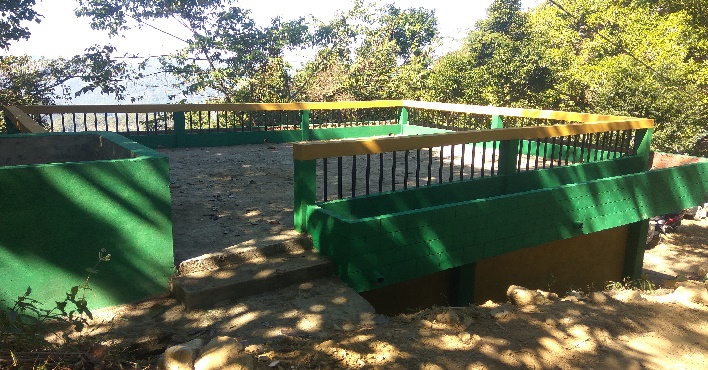 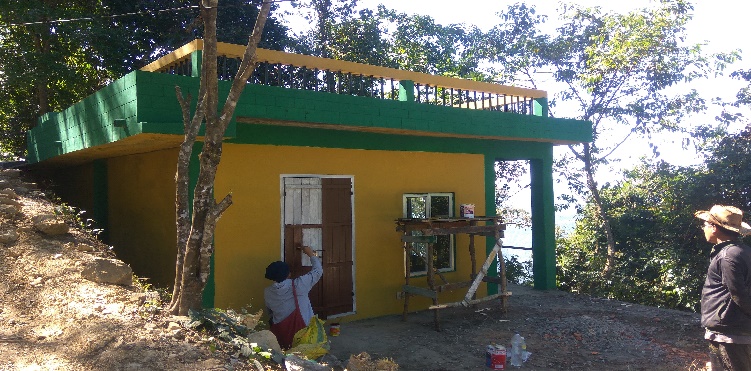 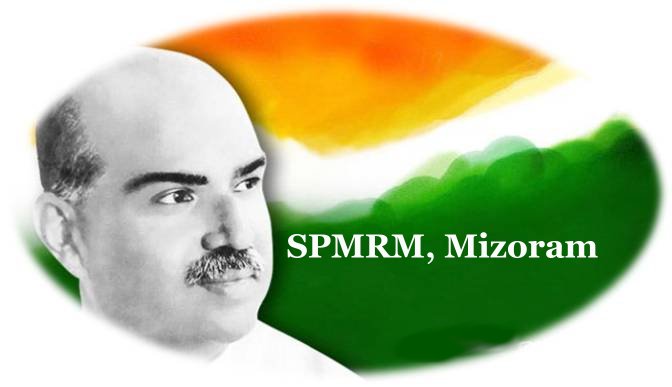 Village Steps
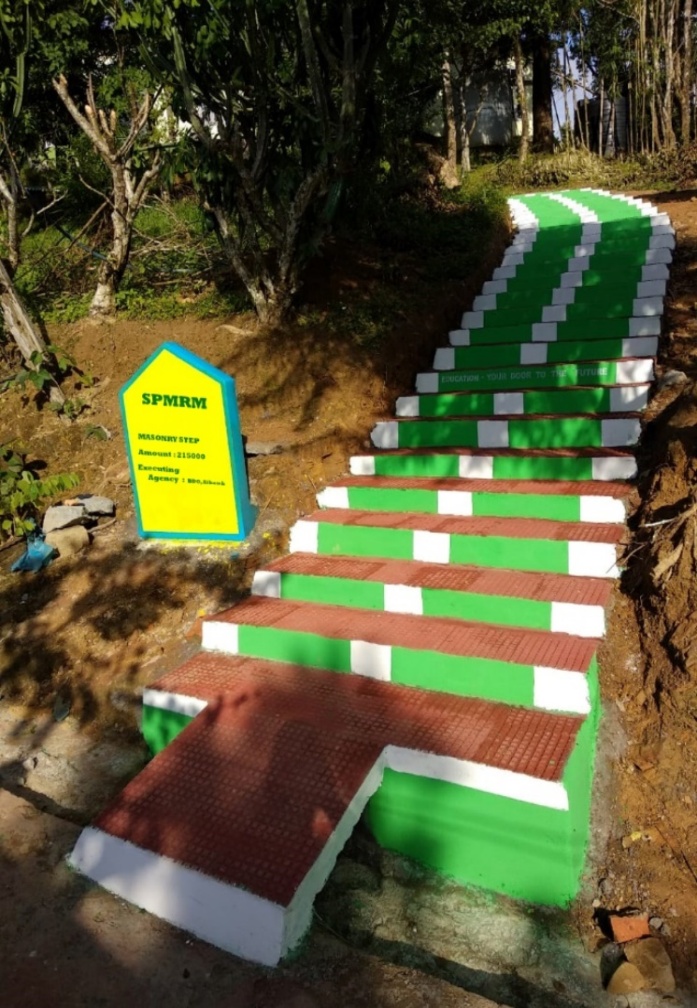 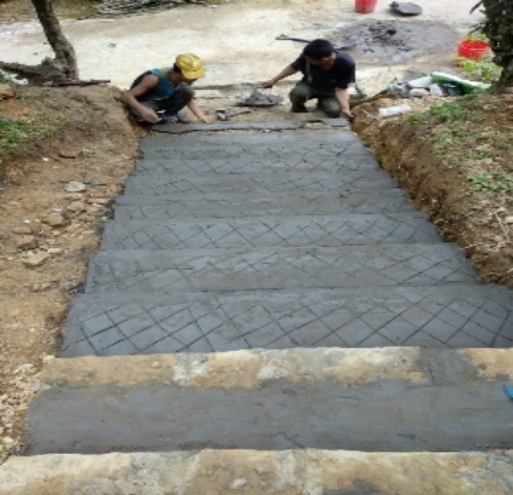 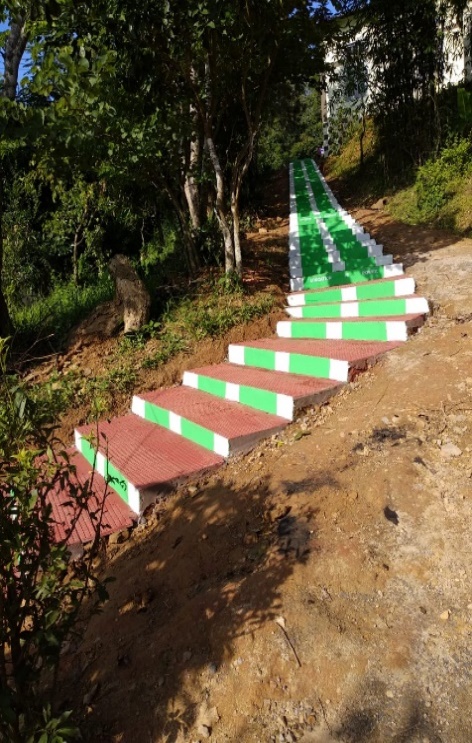 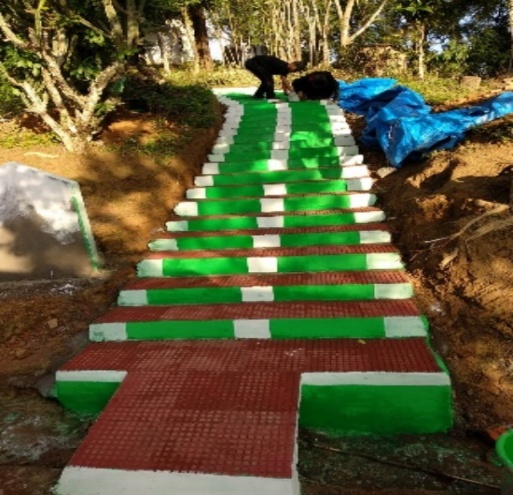 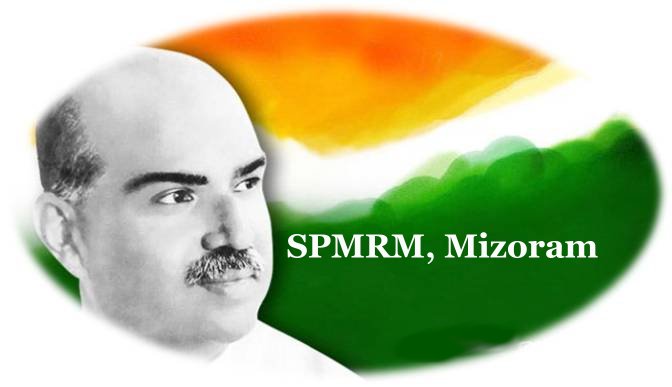 Cycling Track at Sateek
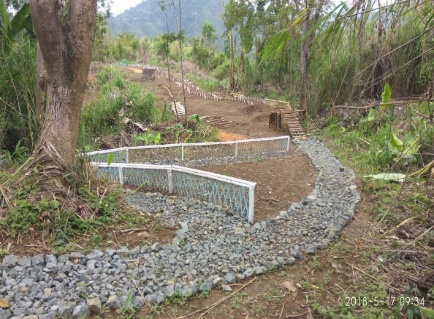 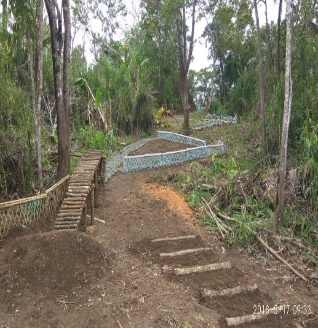 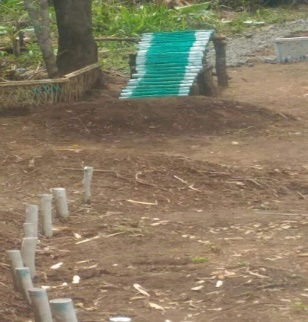 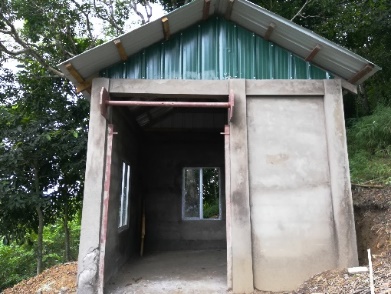 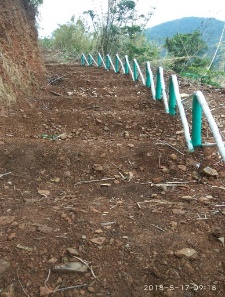 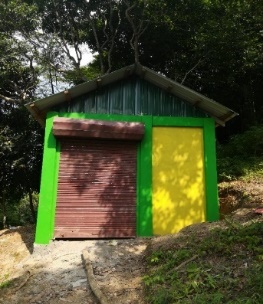 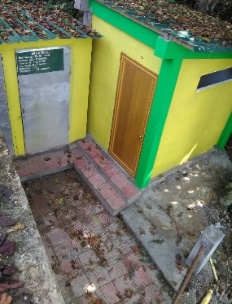 Special Initiatives Taken for timely execution of ProjectsConvergence Plan
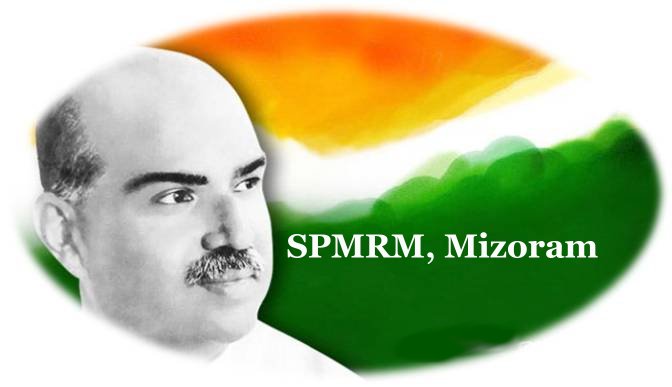 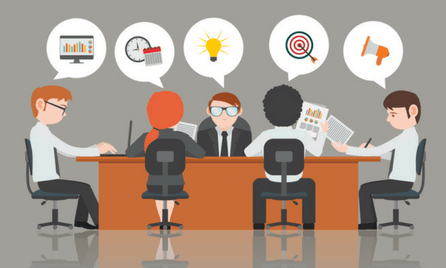 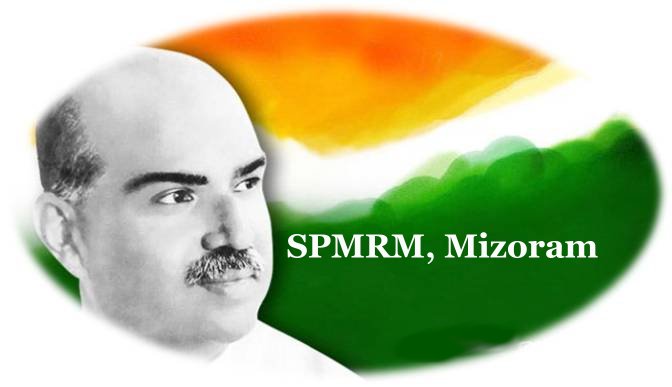 Operations and Maintenance Strategy
Developmental Works are Identified as per Village Council Resolutions

Assets created through Rurban Mission are handed over to Village Councils for Operation and Maintenance

Assets created should provide space for add on fitting in the future for expansion and enlargement projecting on population projection and trends.

User fees for all public and government based assets are levied by the Village Council 

Micro-detail plan for O&M will be specific against concerned department but uniformity and integration of standard to be maintained. 

Community participation in terms of voluntary manual labor or contribution in terms of any kind to be promoted.
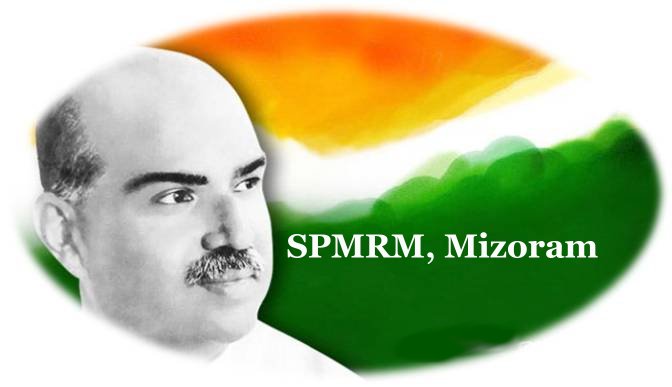 Role of Elected Representatives in the Cluster
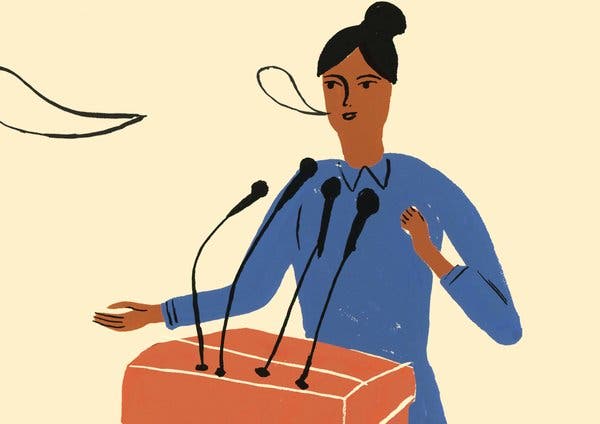 Since Mizoram falls under 6th Schedule, the village administration is governed by Mizo Customary Law through respective Village Councils
The Council is the Nodal body of various departments for developmental works of the village
All Village Council Executives are members of Block Level Coordination Committee constituted for Rurban Cluster which is headed by the BDO
The Council assist in promoting Livelihood activities for Poor farmers through various Programmes
Operation and Maintenance of assets created by Rurban Mission
Maintaining Rules and Regulation of the Village through Mizo Customary Law
Promotion of local level education especially Primary Education
To establish, assist  and enhance Social Welfare activities
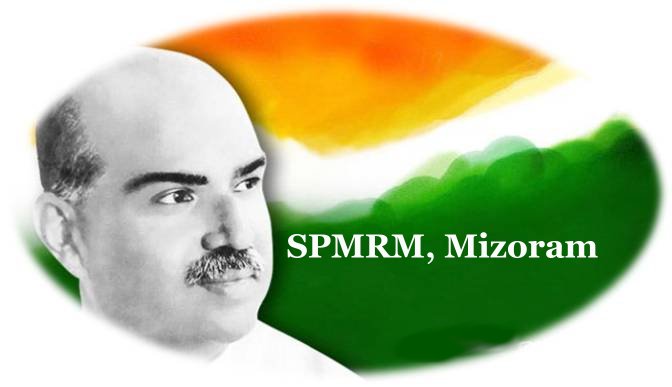 THANK YOU!